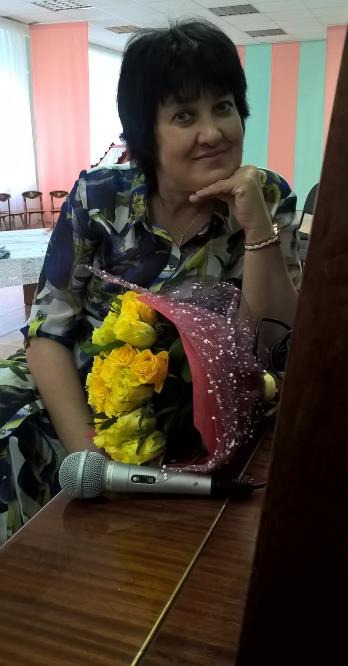 Творческий калейдоскоп
Тылецкая Инна Борисовна
Музыкальный руководитель
Стаж- 28 лет
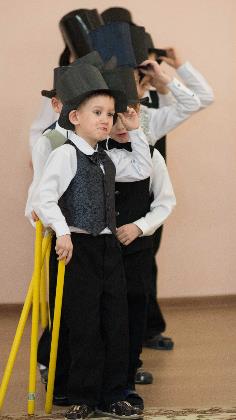 Праздник 8 марта
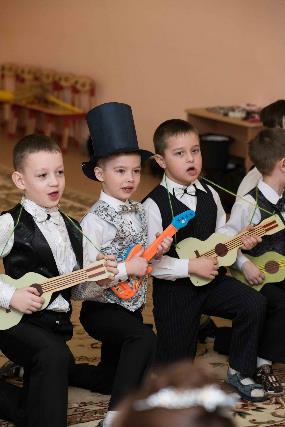 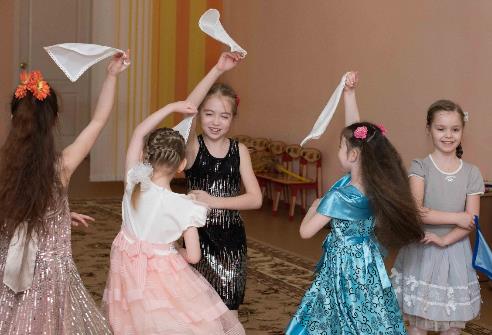 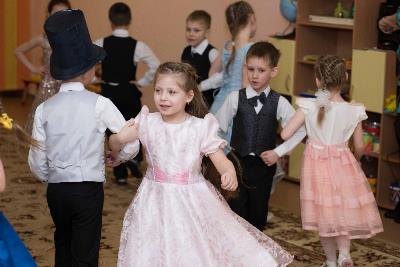 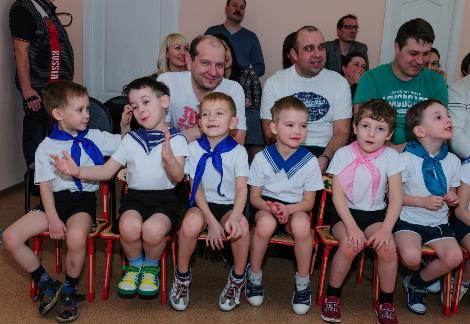 23 февраля
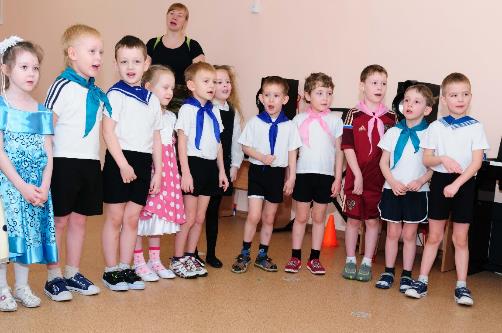 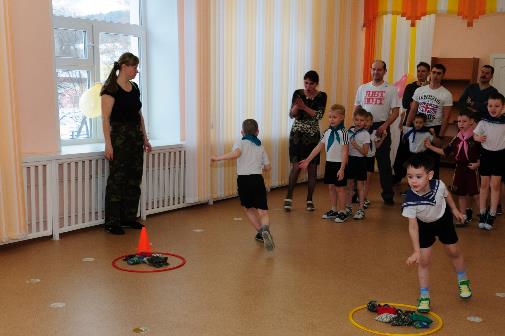 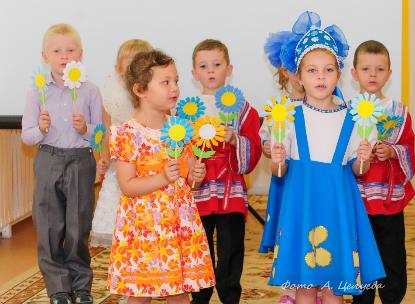 День открытых                  дверей
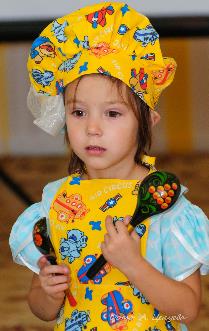 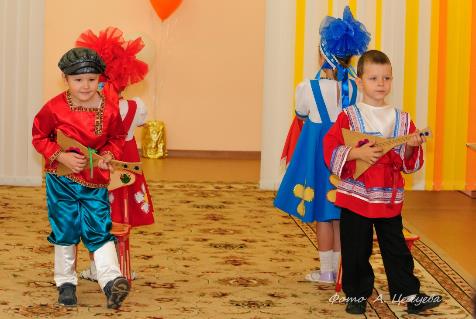 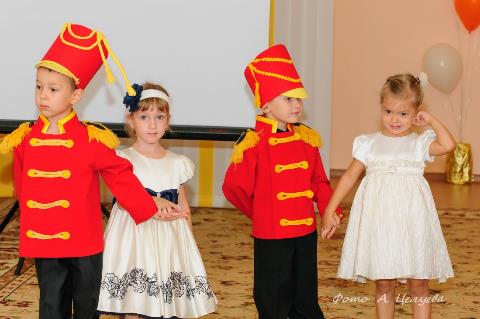 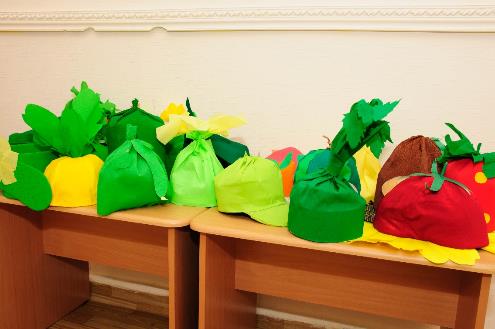 Осенины
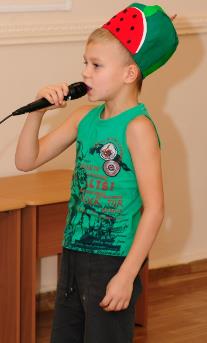 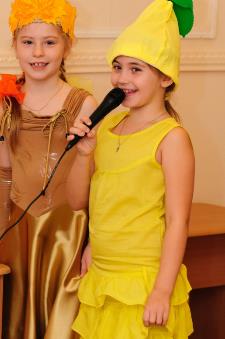 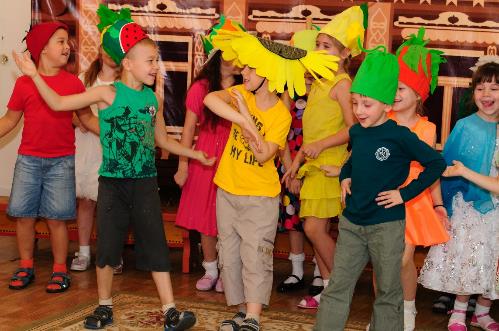 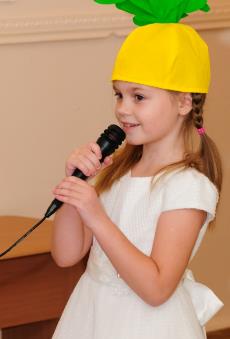 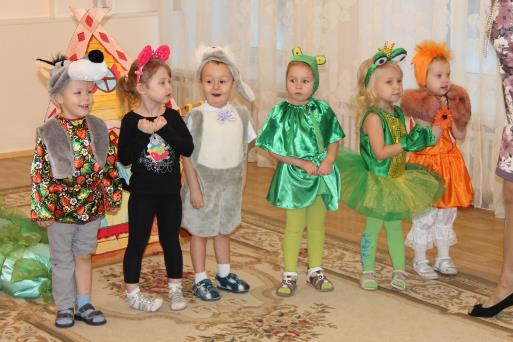 Теремок
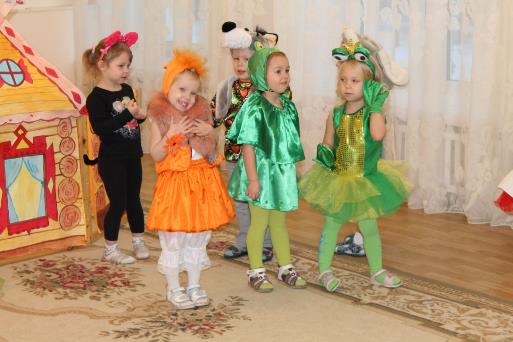 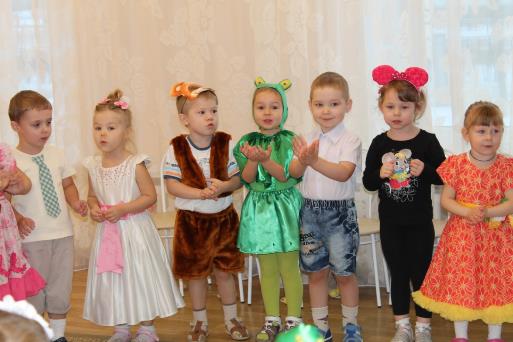 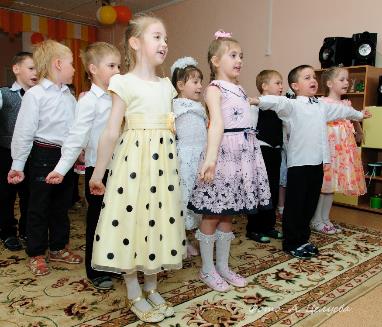 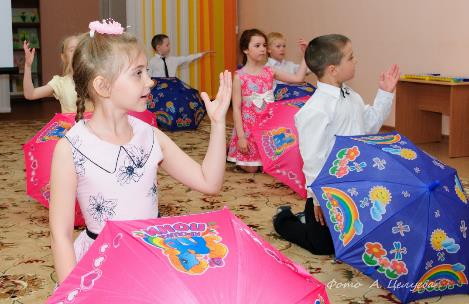 Благотворительный	                      концерт
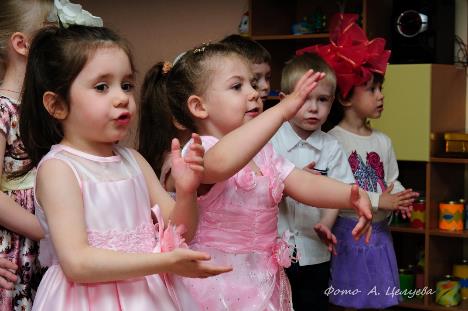 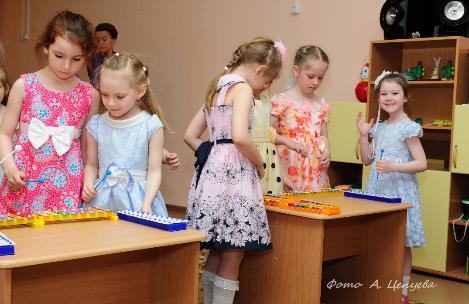 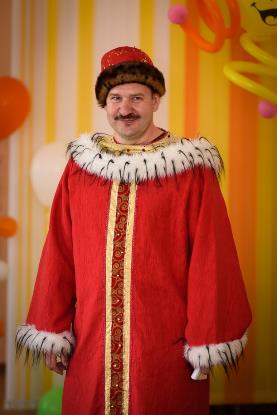 Выпускной
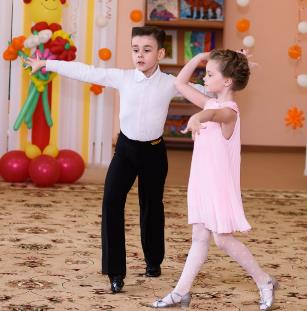 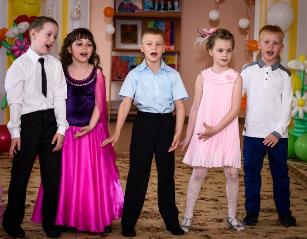 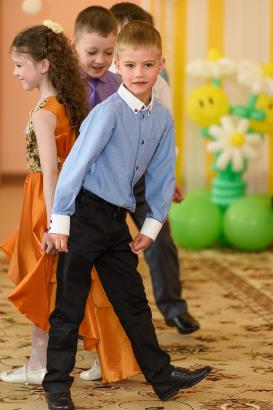 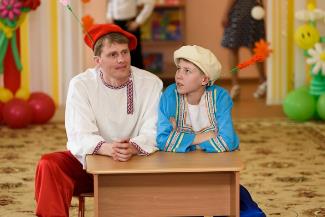 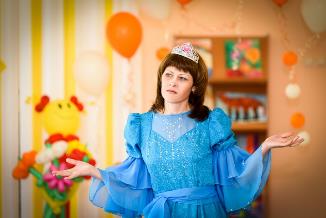 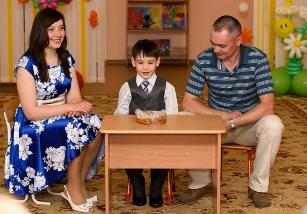 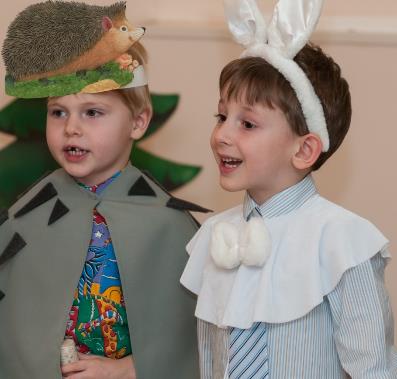 Зайка и его друзья
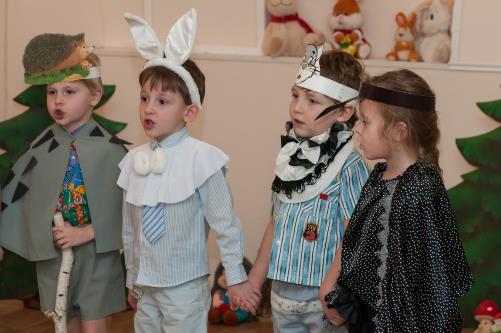 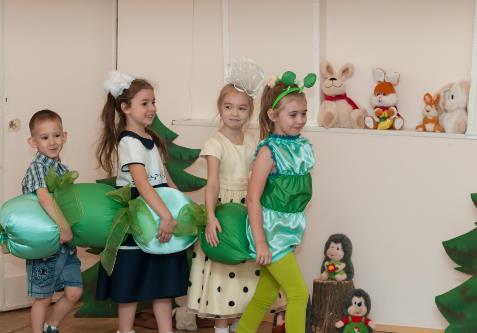 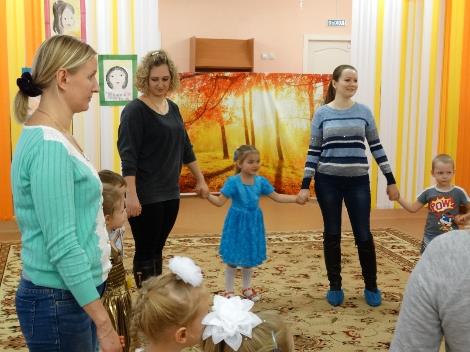 День матери
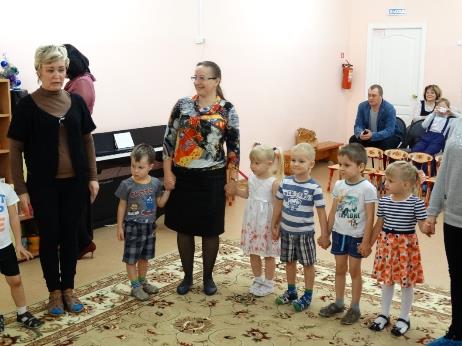 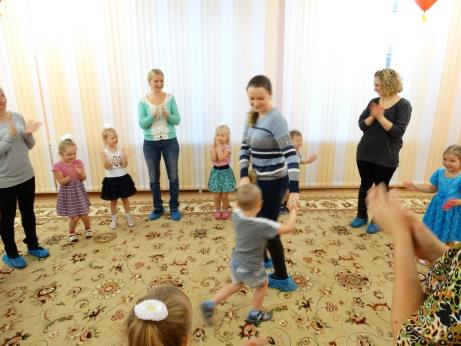 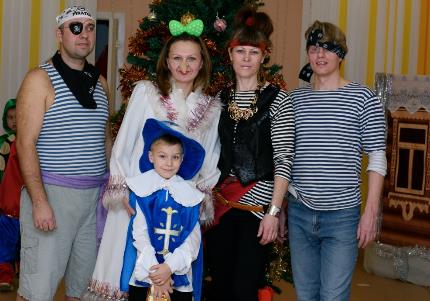 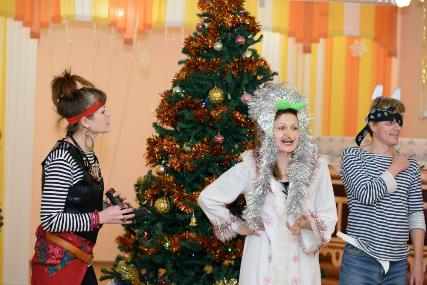 Новый год. Роли                исполняют родители
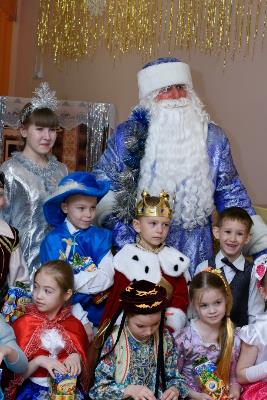 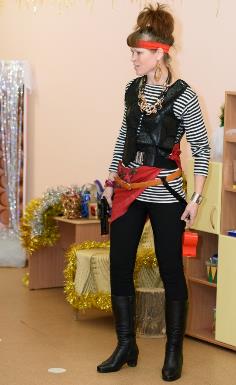 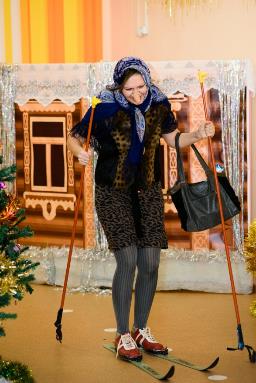 МБДОУ № 65 “Дельфин» Музыкальная сказка «Однажды в лесу» по мотивам сказки С. Соснина«Новоселье в лесу»
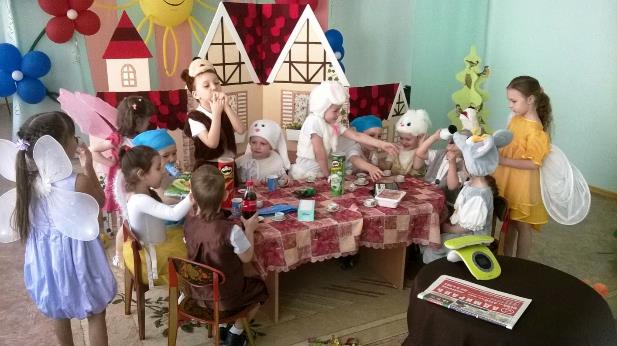 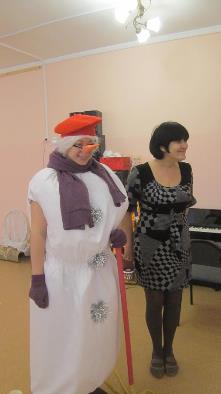 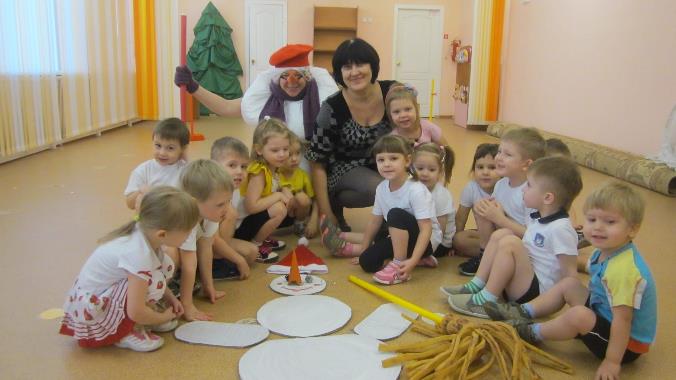 Снеговик в гостях у ребят
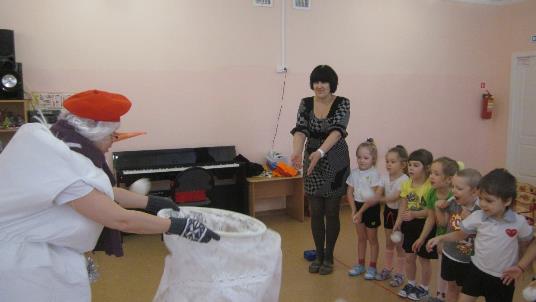 Акция «Зеленая весна»
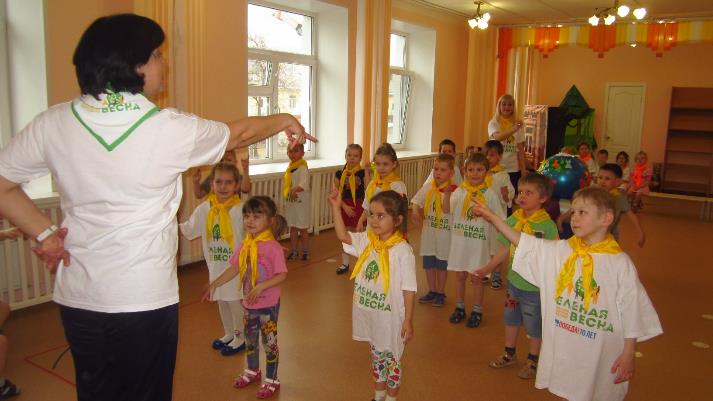 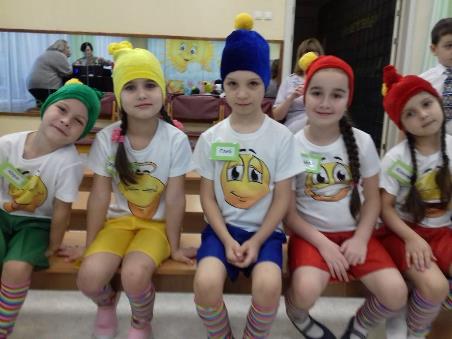 Конкурс   «Умники и умницы»
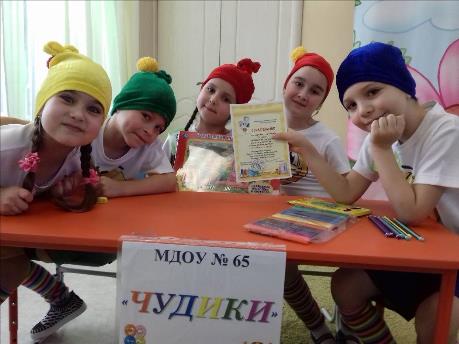